Turnitin εφαρμογή ελέγχου λογοκλοπήςDraft coach : εργαλείο για φοιτητές ως πρόσθετη εφαρμογή (add-in) για
Έλεγχος λογοκλοπής  με έκδοση Similarity check σε ελληνική και αγγλική εργασία έως 3 φορές
Έλεγχος ορθότητας παραπομπών Citation check χωρίς όριο ελέγχου
Γραμματικός έλεγχος εργασίας σε κείμενα στην Αγγλική γλώσσα Grammar check 
Εργαλείο χρήσης Online Microsoft 365 το οποίο παρέχεται στους φοιτητές ΕΛΜΕΠΑ ΔΗΛΟΣ 365. ΜΟΝΟ στην Online έκδοση.
Είναι προβάσιμη από τους χρήστες-φοιτητές με τον Ιδρυματικό κωδικό
Οι αναφορές δεν αποθηκεύονται
Πως ετοιμάζουμε την εργασία μας στο Draft Coach /Turnitinwww.hmu.gr Παροχές & ΥπηρεσίεςΨηφιακές υπηρεσίες
Υπηρεσίες φοιτητών ->Πλατφόρμα ΔΗΛΟΣ 365
Επιλέγεται το ΔΗΛΟΣ 365
Επιλέγετε το Πανεπιστήμιο και βάζετε τον ιδρυματικό κωδικό σύνδεσης
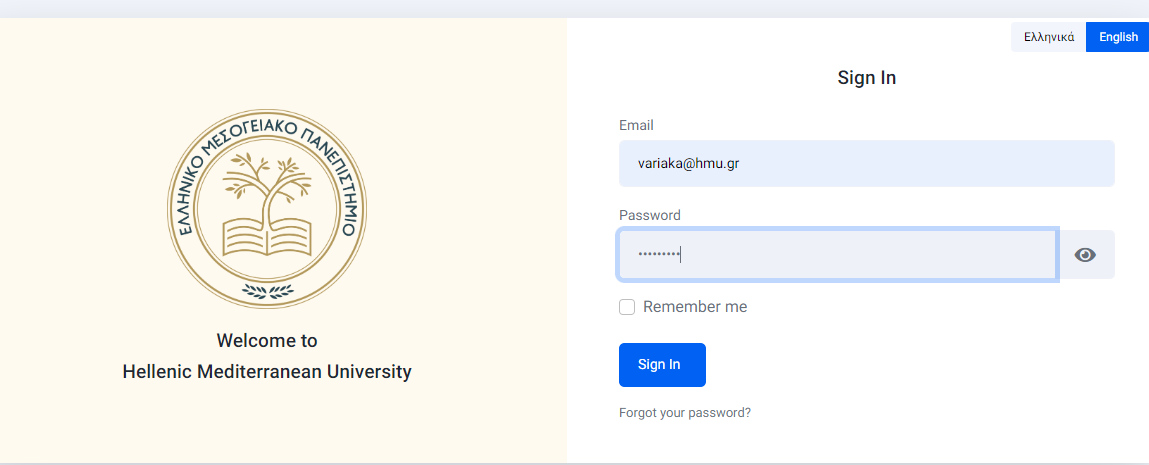 Επιλέγεται την υπηρεσία Πύλη του Office 365
Εισαγωγή στο Office 365  με τον Ιδρυματικό σας κωδικό
Confirm – επαλήθευση ταυτότητας- Stay signed in?  ->Yes
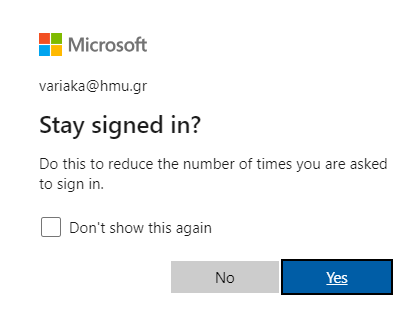 Ανοίγετε ή μεταφορτώνετε ένα αρχείο σε Word/Excel/PP
Σε λίγα λεπτά εμφανίζεται στη γραμμή εντολών η επιλογή Turnitin και αφού το επιλέξετε η εφαρμογή Draft Coach
Εργαλεία που μπορείτε να χρησιμοποιήσετε: Similarity check, Citations Check, Grammar Guide
Run Similarity Score Check. Μπορείτε να κάνετε έως 3 ελέγχους. View full Report
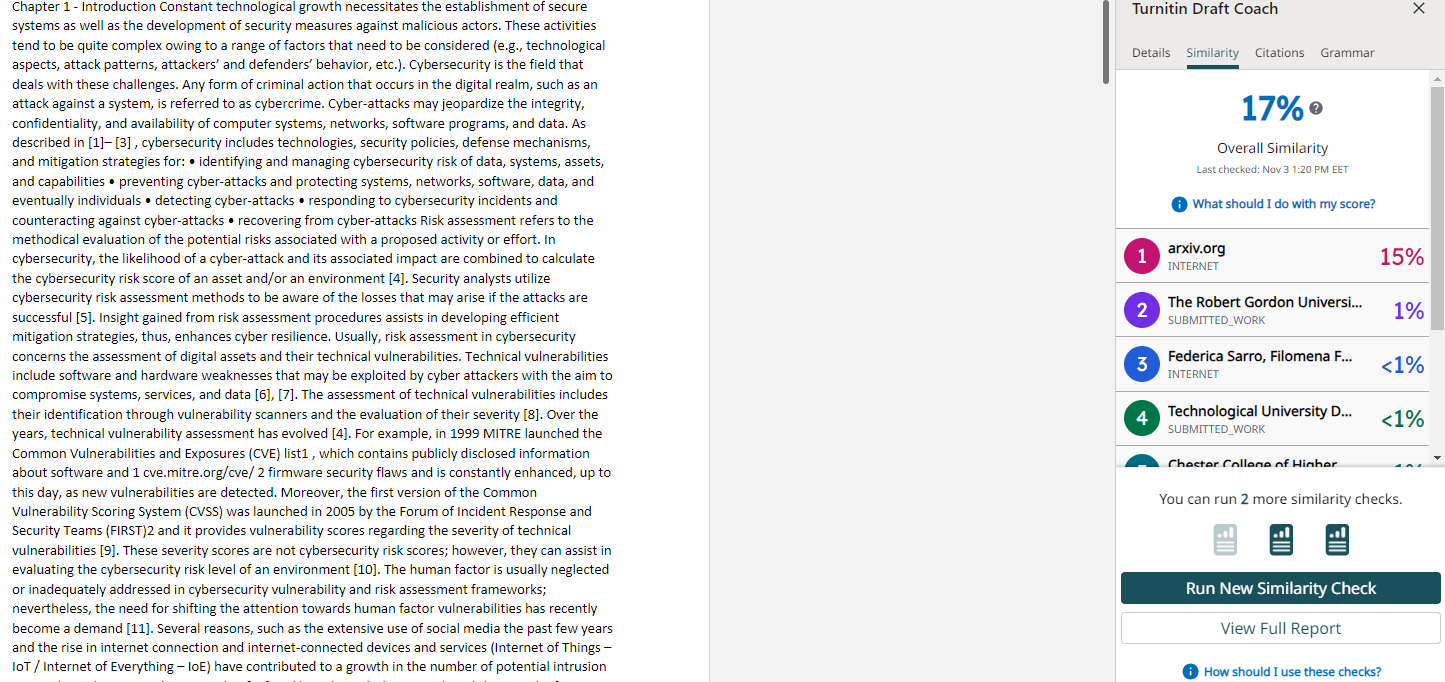 Εμφάνιση των πηγών. Δείτε την επιλογή των settings
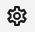 Άνοιγμα πηγών και δυνατότητα εξαίρεσης κειμένου
Από τις ρυθμίσεις μπορείτε να κάνετε εξαίρεση πηγών όπως πηγές internet, να αφαιρέσετε Βιβλιογραφία, λέξεις σε εισαγωγικά, μικρές λέξεις  και Done
Χρωματικές ενδείξεις
Citation Report: εξετάζει τις αναφορές στο κείμενο με τις βιβλιογραφικές πηγές σας
Citations-> οι αναφορές εντός κειμένουReference-> η βιβλιογραφία στο τέλος της εργασίας. Συστήματα αναφορών που ανιχνεύονται APA & MLA
Grammar Guide με κανόνες γραμματικής σε  αγγλικό κείμενο έως 100.000 χαρακτήρες
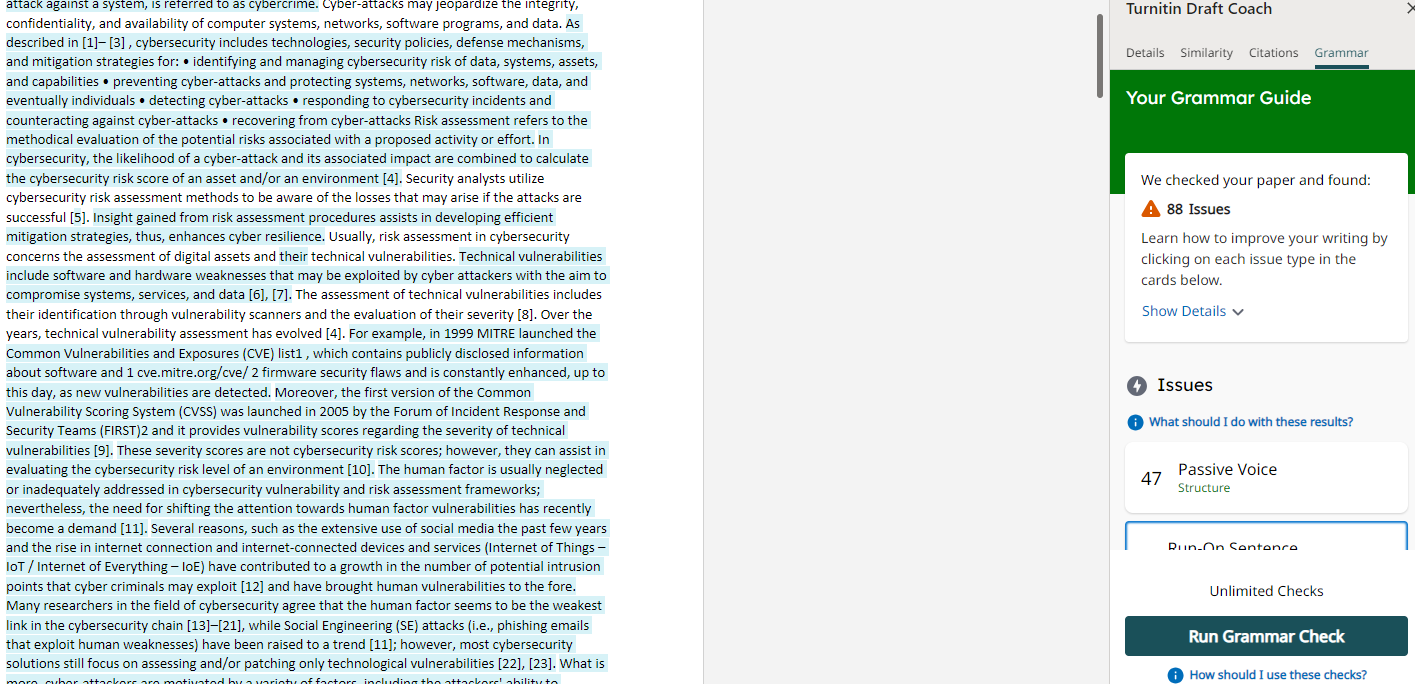 Sign Out!!!
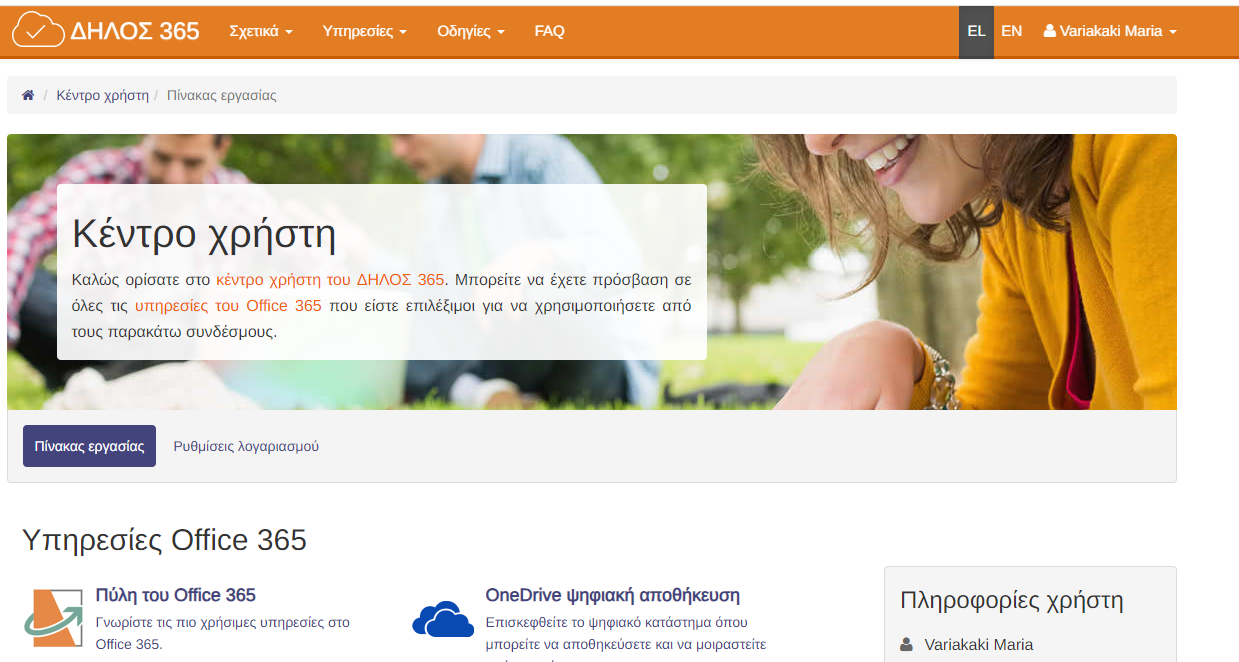 Turnitin
Στη διάθεσή σας για ερωτήματα στα email  turnitin@hmu.gr
										 libher@hmu.gr
										 variaka@hmu.gr